Toán
Ôn và khởi động
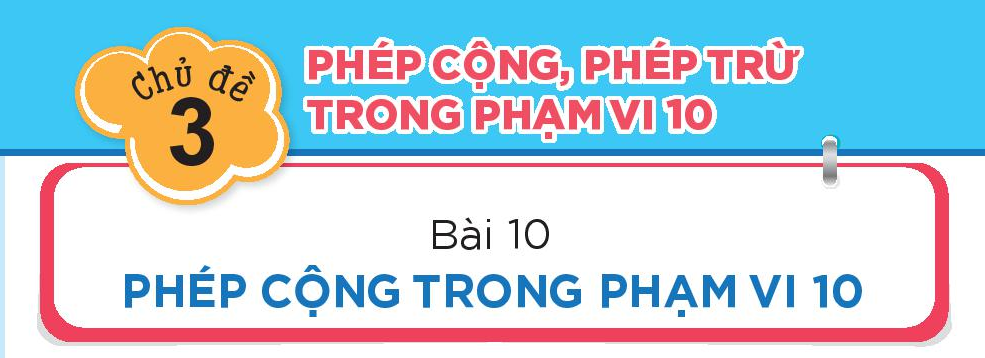 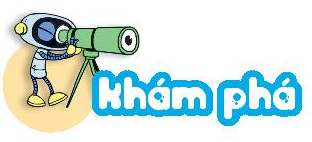 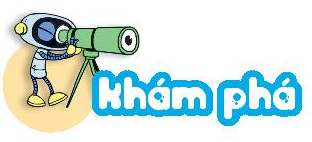 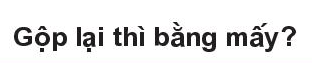 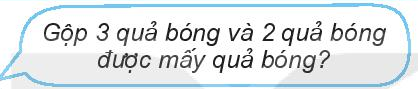 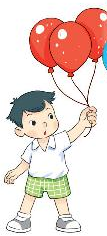 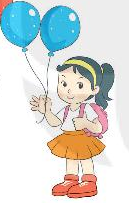 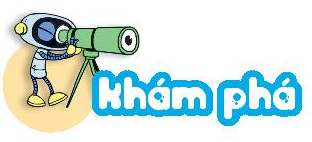 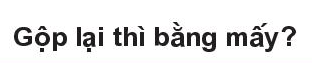 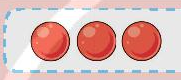 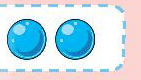 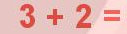 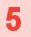 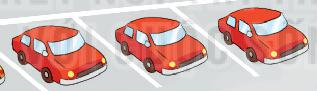 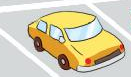 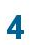 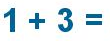 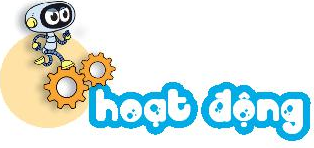 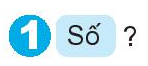 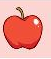 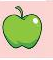 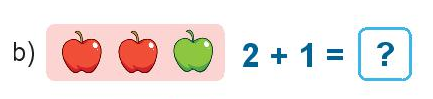 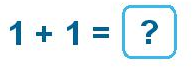 2
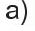 3
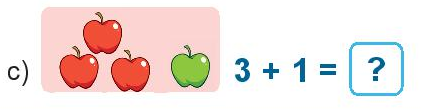 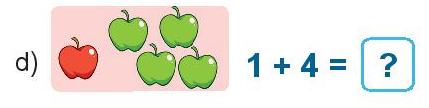 5
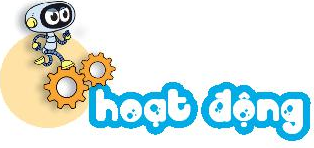 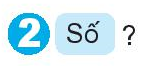 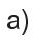 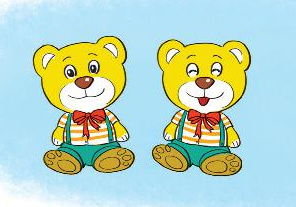 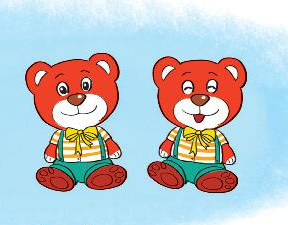 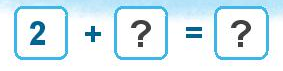 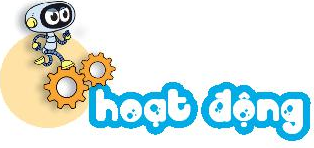 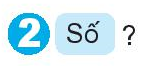 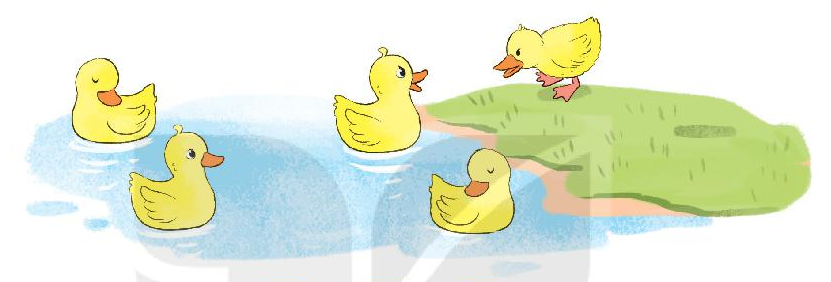 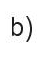 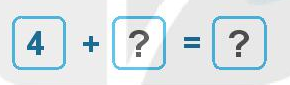 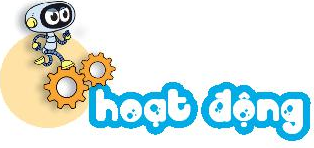 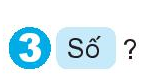 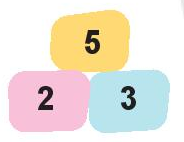 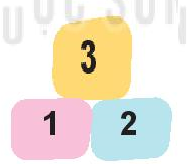 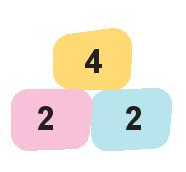 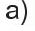 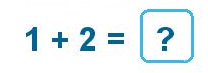 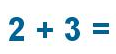 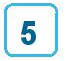 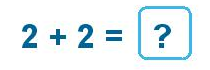 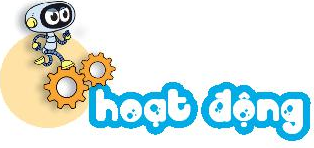 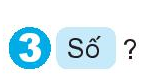 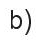 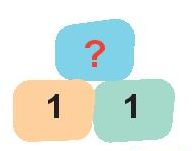 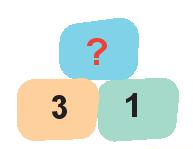 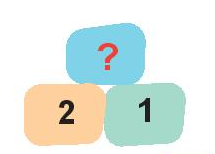 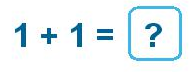 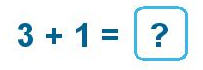 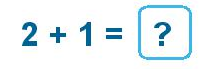 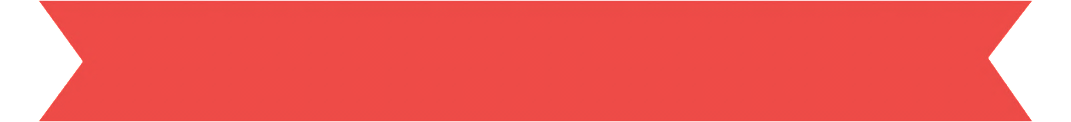 Củng cố - Dặn dò
- Nhận xét tiết học
Chuẩn bị bài sau: